What do I know now?
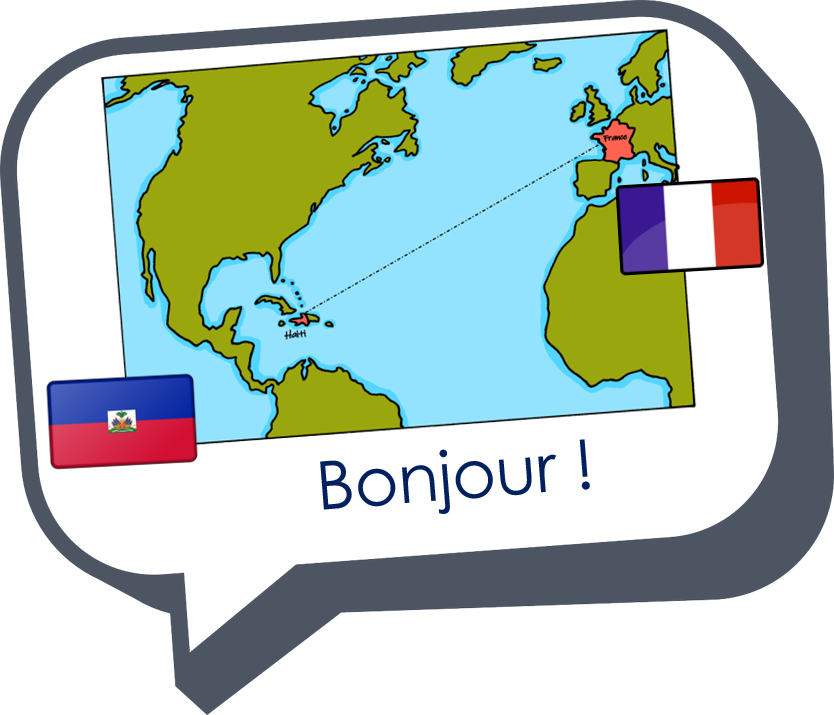 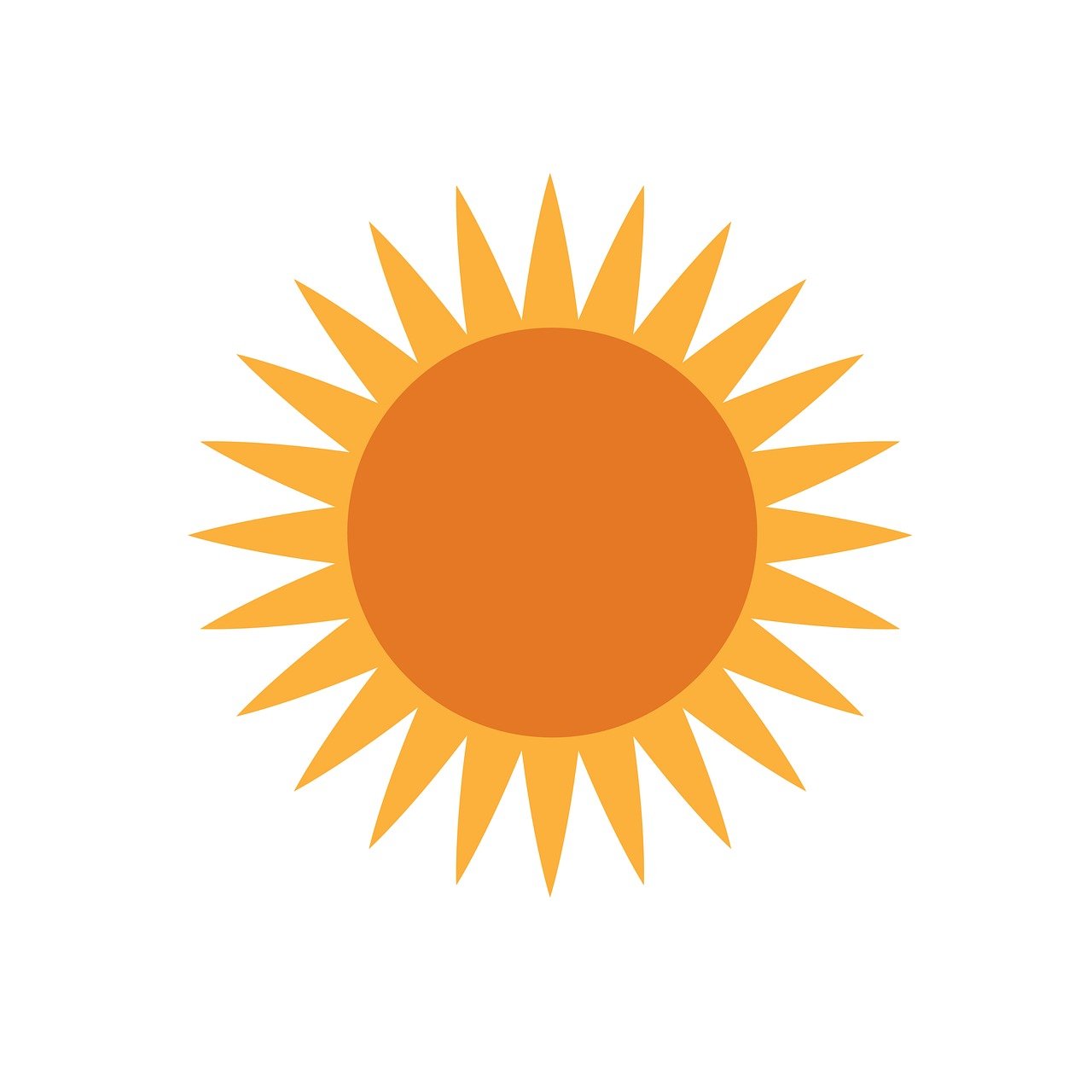 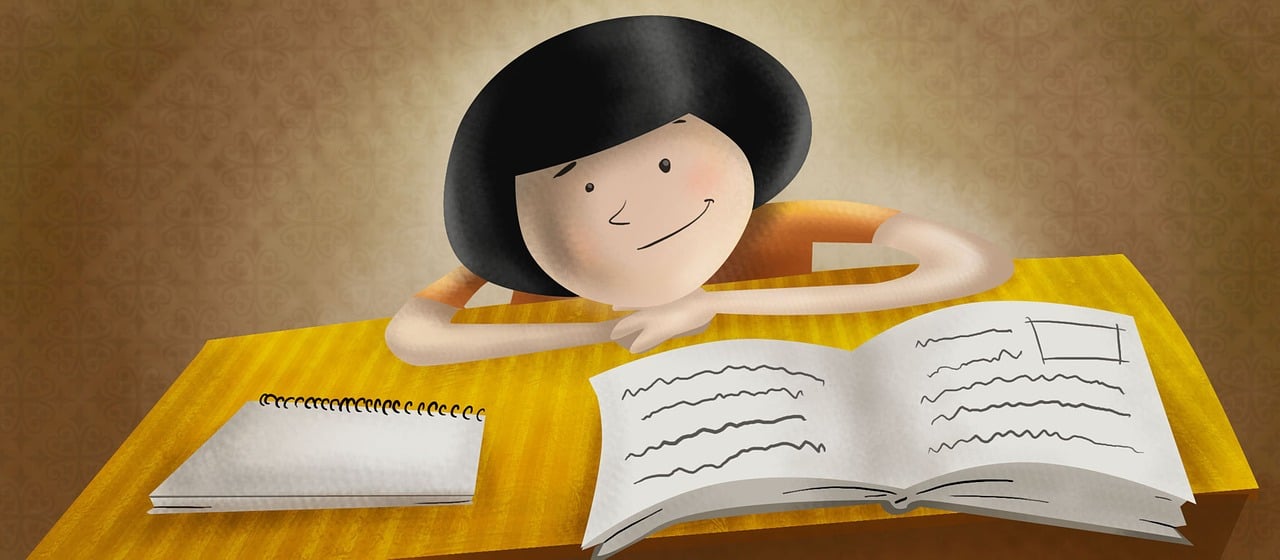 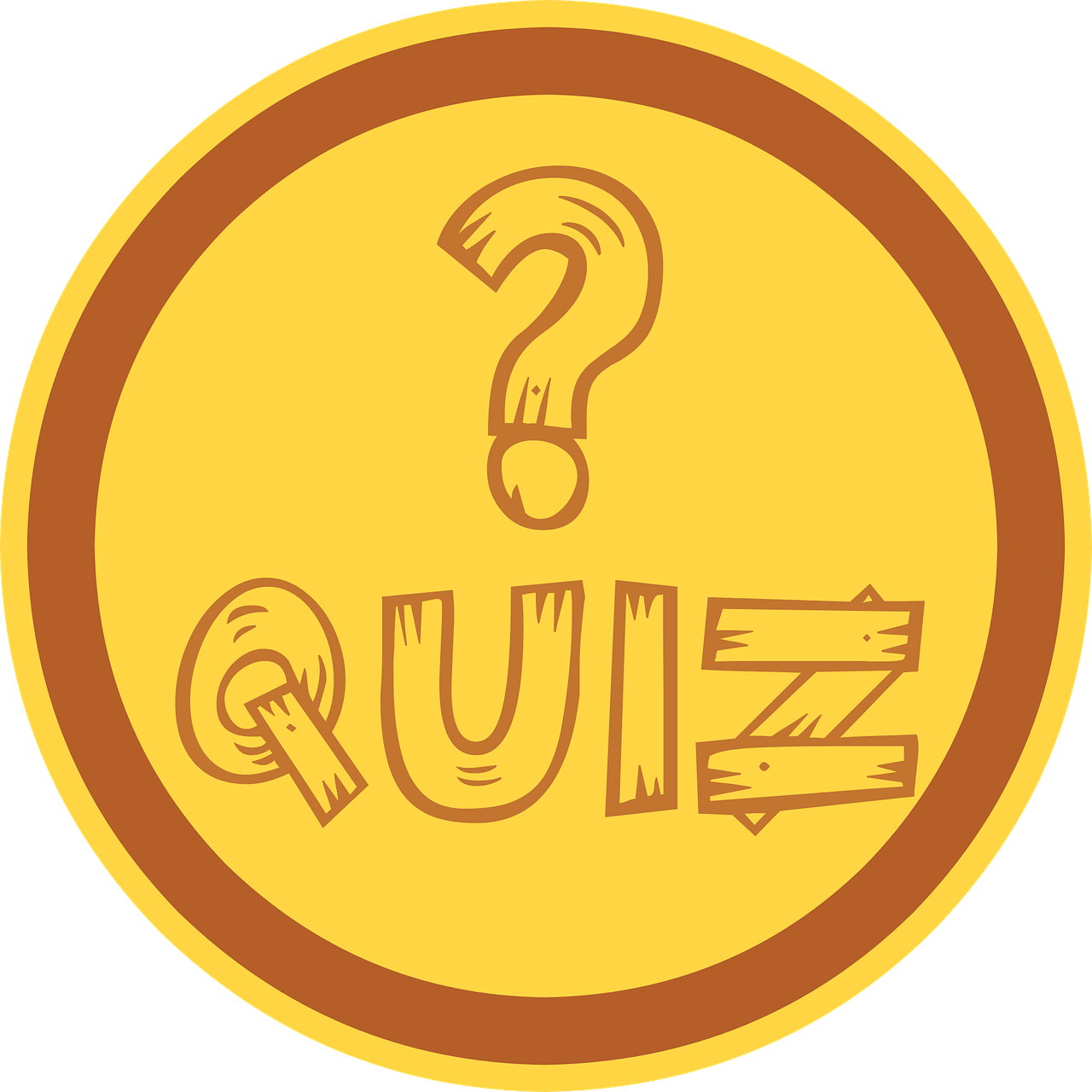 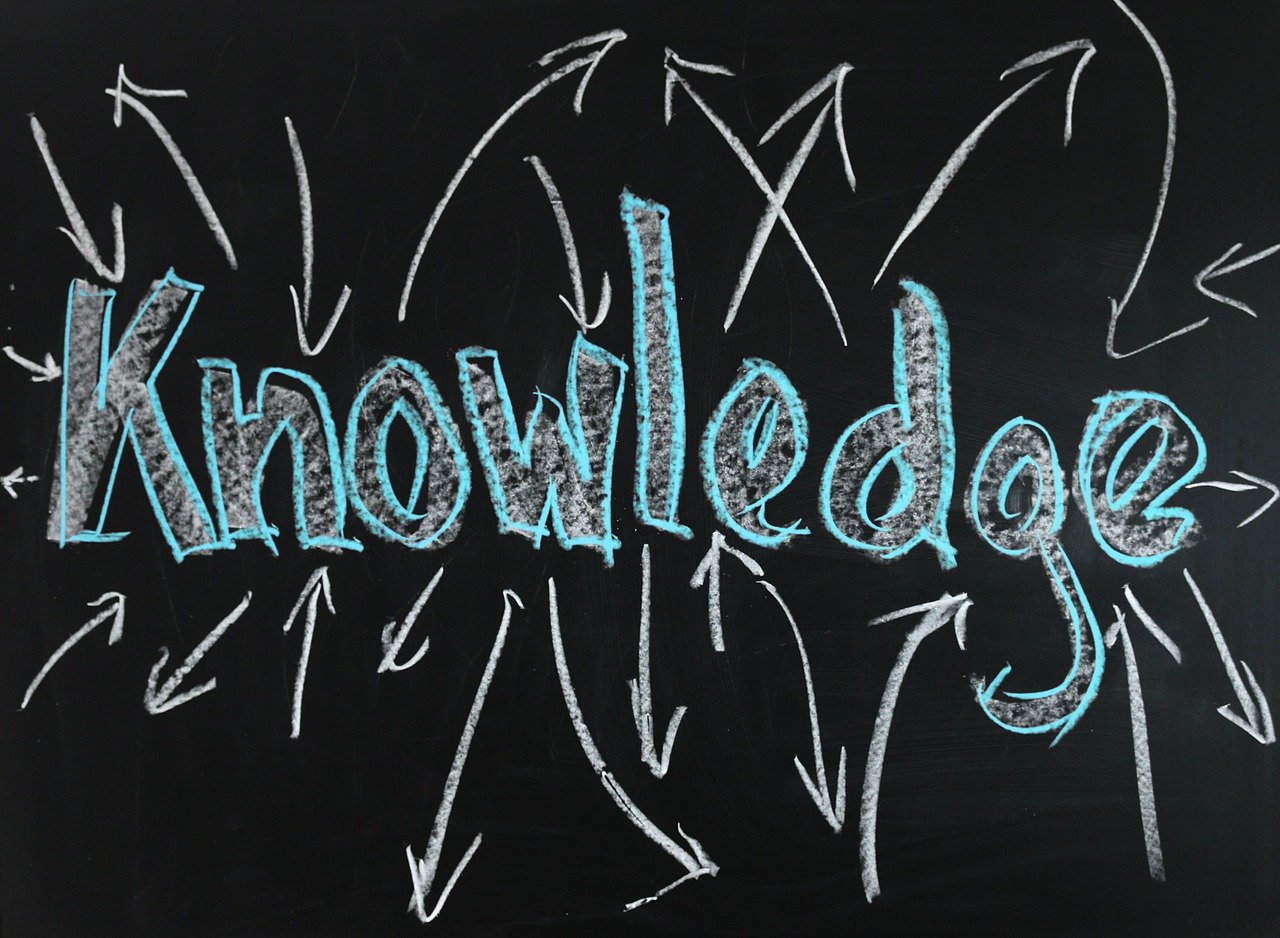 bleu
Vocabulary & Grammar Quiz
[Speaker Notes: Artwork by Steve Clarke. Pronoun pictures from NCELP (www.ncelp.org). All additional pictures selected from Pixabay and are available under a Creative Commons license, no attribution required.

This lesson contains vocabulary and grammar assessments to check progress in the words and structures introduced and practised in this year’s course, as well as those from the previous two years.]
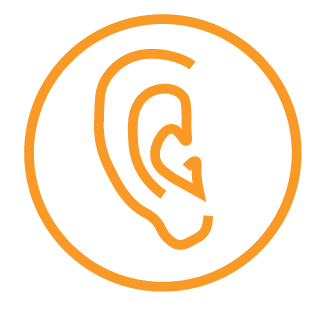 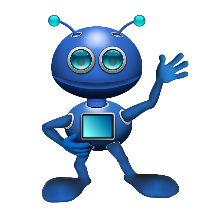 Vouvol is from another planet. They like earth and speaking French but often forget word meanings, spellings and things like gender and verb forms. Help Vouvol by answering the questions in this quiz.
écouter
A  For each question, put a cross (x) under the English meaning that matches what you hear.
You will hear each French word twice. Choose one correct answer only.
1
2
3
4
[Speaker Notes: Timing: 20-25 minutes (all assessment slides)
Aim: to practise aural comprehension of vocabulary taught in weeks 1-12 of the course.
Procedure:
1. Click the audio buttons to play each item. (The words are recorded twice with a pause to allow pupils to process the information).
2. Pupils can either write 1C, etc.. or if they have the assessment on a print out they can put a X in the correct box. 
3. After items 1-4, continue to the next slide to complete the remainder of the task.

Transcript:
été…..été
boire…..boire
court…..court
repas…..repas
ensemble…..ensemble
cuisine…..cuisine
dehors…..dehors
printemps…..printemps]
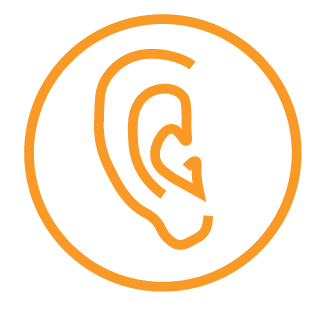 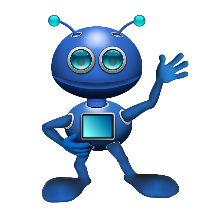 écouter
5
6
7
8
[Speaker Notes: [2/2]

Transcript:
été…..été
boire…..boire
court…..court
repas…..repas
ensemble…..ensemble
cuisine…..cuisine
dehors…..dehors
printemps…..printemps]
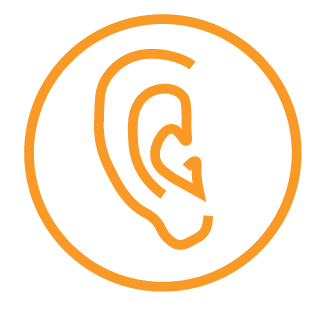 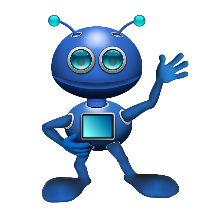 B  For each question, put a cross (x) under the type of word you hear. You will hear each French word twice. Choose one correct answer only.
écouter
1
2
3
4
[Speaker Notes: Procedure:
1. Click the audio buttons to play each item. (The words are recorded twice with a pause to allow pupils to process the information).
2. Pupils can either write 1C, etc.. or if they have the assessment on a print out they can put a X in the correct box.
4. When complete, continue to the next slide to do items 5-8.

Transcript:
ménage…..ménage
mauvais…..mauvais
mur…..mur
rond…..rond
hiver…..hiver
rue…..rue
pain…..pain
équipe…..équipe]
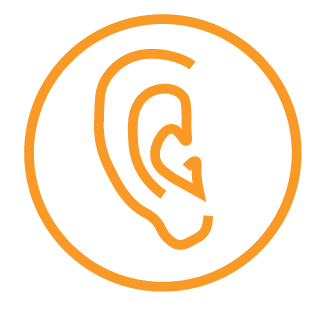 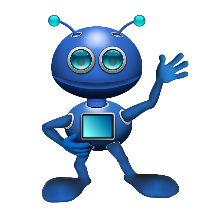 B  For each question, put a cross (x) under the type of word you hear. You will hear each French word twice. Choose one correct answer only.
écouter
5
6
7
8
[Speaker Notes: Procedure:
1. Click the audio buttons to play each item. (The words are recorded twice with a pause to allow pupils to process the information).
2. Pupils can either write 1C, etc.. or if they have the assessment on a print out they can put a X in the correct box.
3. When complete, continue to the reading.

Transcript:
ménage…..ménage
mauvais…..mauvais
mur…..mur
rond…..rond
hiver…..hiver
rue…..rue
pain…..pain
équipe…..équipe]
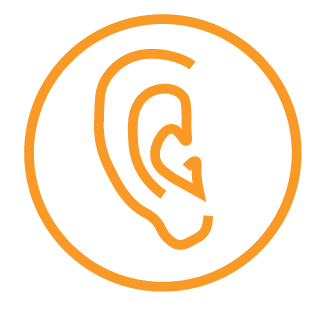 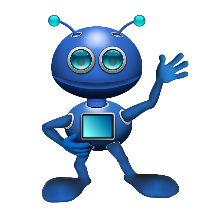 Grammar
You will hear each French sentence twice. Put a cross (x) next to your answer.
écouter
A  Decide what each sentence means in English.
1
1.	☐ We eat fruit.			☐ We do not eat fruit.
2.	☐ You(all) live here.		☐ You(all) do not live here.
2
B  Decide whether each sentence is a STATEMENT or a QUESTION.
1.	☐ STATEMENT			☐ QUESTION	   
2.	☐ STATEMENT			☐ QUESTION   
3.	☐ STATEMENT			☐ QUESTION
1
2
3
[Speaker Notes: Transcript A:
1. Nous ne mangeons pas de fruit.2. Vous n’habitez pas ici.

Transcript B:
1. Est-ce que tu écoutes la professeure ?2. Tu prépares le déjeuner.
3. Vous jouez au foot ?]
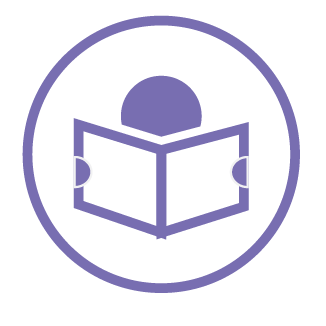 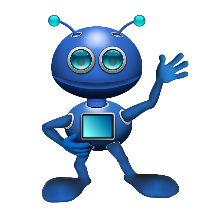 C  Help Vouvol to translate the underlined French word(s) to complete each English sentence.
 
1. Faire de l’exercice, c’est bon !		_____________ exercise is _________.
2. Je fais les courses pour maman.		____ _____ ______ ___________ for mum.	
3. Il joue une fois par semaine.		He plays ___________ per week. 
4. Elle donne à manger au cheval.		She ________ the horse.
5. Il fait beau en novembre.			_____ ______ __________ in November.
6. Je déteste boire ça.			I hate ____________ that.	
7. La cuisine, c’est mon activité préférée.	_____________ is my favourite ____________.
8. Non, ce n’est pas l’hiver…			No, it’s not  ______________ . 
9. C’est le printemps.				It’s  ________________. 
10. Vous faites de la gymnastique ?		Do ______ _______ gymnastics?
lire
[Speaker Notes: One mark per item for this task

Aim: to practise written recall of previously taught vocabulary.

Procedure:
Ensure that the task is clear.  
Pupils could write 1 – 10 and the individual English word meanings (or they could fill in if they have printed assessment sheets).]
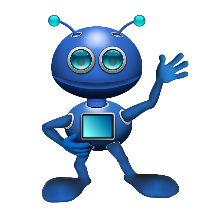 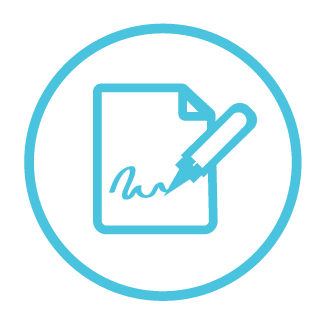 écrire
D  Translate the underlined English words to complete the French sentence.
1. I like washing the fish.		J’aime _____________ le ___________.     (write two words)
2. Buying water is expensive.		___________ de l’_______, c’est cher.      (write two words)
3. He goes (does) cycling.		______ _______ du cyclisme.		   (write two words)
4. We are in autumn.			Nous sommes _______ ____________.	   (write two words)
5. I hate tidying my bedroom.		Je déteste ___________ ma ________.	   (write two words)
6. You always make an effort.		Tu fais ___________ un _________.	   (write two words)
7. Do you like petanque?		Est-ce que _____ ________la_________ ?  (write two words)
8. Where is the ice cream?		_____ est la  __________ ?		   (write two words)
9.  They have a kitchen.		Elles _______ une ____________.	   (write two words)
10. They go (do) skiing.		_____ ___________ du ski.	    	   (write two words)
Total marks available (Vocabulary): 46
[Speaker Notes: One mark per word for this task
Aim: to practise written production of previously taught vocabulary.

Procedure:
Ensure that the task is clear.  
Pupils could write 1 – 10 and the individual English word meanings (or they could fill in if they have printed assessment sheets).]
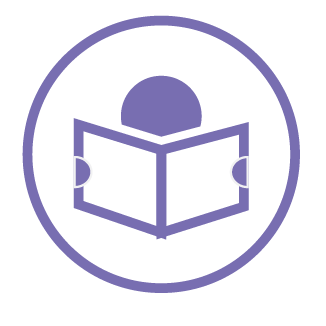 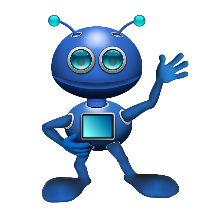 Grammar
C [1/2] Put a (X) next to the person the sentence is about.
lire
[Speaker Notes: Aim: to practise written understanding of previously taught grammar features.

Procedure:
Ensure that the task is clear.  
Pupils could write 1 – 8 and the correct English pronoun (or they could fill in if they have printed assessment sheets).]
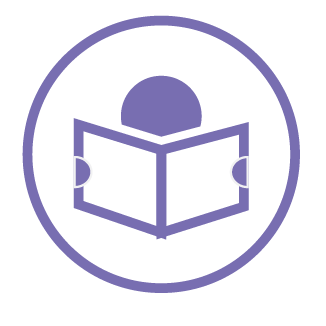 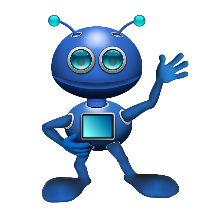 Grammar
C [2/2] Put a (X) next to the person the sentence is about.
lire
[Speaker Notes: [2/2]]
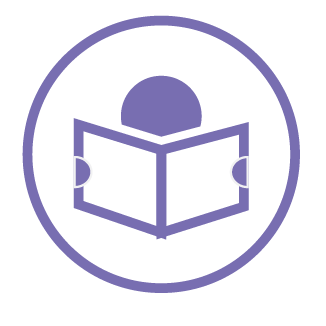 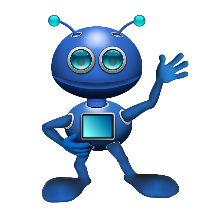 Grammar
D Put a (X) by the correct start of each sentence.
lire
E Put a (X) next to the word(s) that complete(s) the sentence.
Grammar
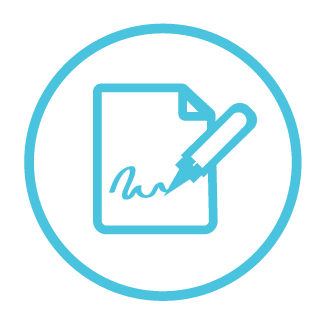 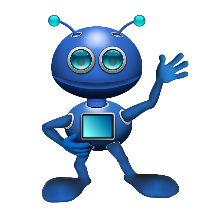 F Write the French for the English given in brackets. Use the clues to help you.
écrire
G Write the correct combination of à or de + article to complete the French translations of the English sentences.
[Speaker Notes: Aim: to practise written understanding of previously taught grammar features.

Procedure:
Ensure that the task is clear.  
Pupils could write the answers only (or they could fill in if they have printed assessment sheets).]
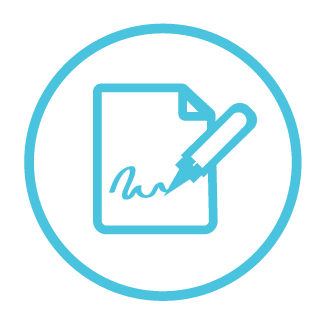 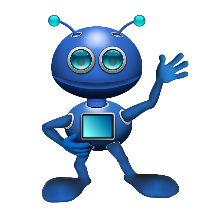 Grammar
H Write the correct determiner to complete the French translations of the English sentences.
écrire
Total marks available (Grammar): 35
[Speaker Notes: Aim: to practise written production of previously taught grammar features.

Procedure:
Ensure that the task is clear.  
Pupils could write the answers only (or they could fill in if they have printed assessment sheets).]
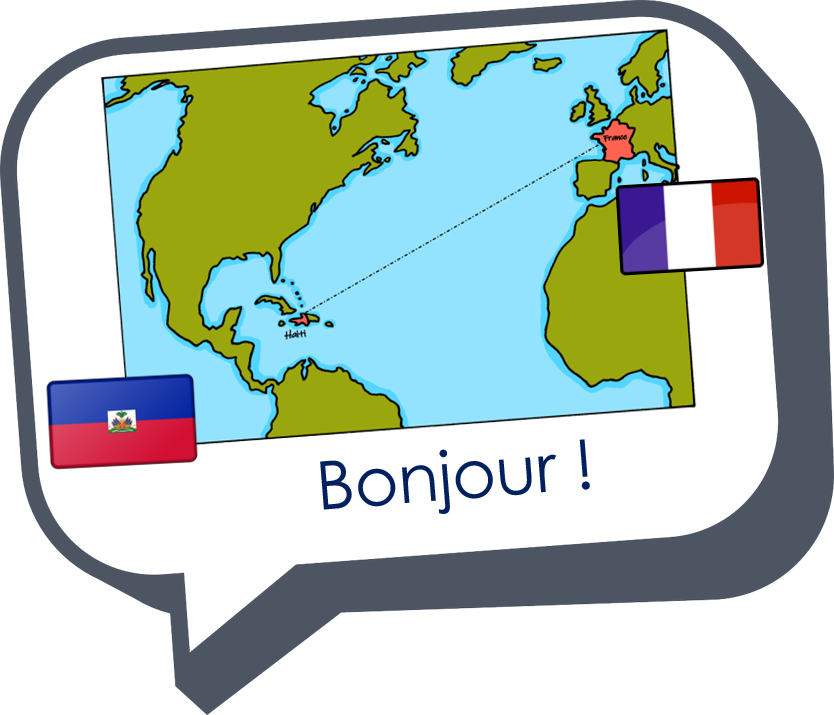 Au revoir !
bleu
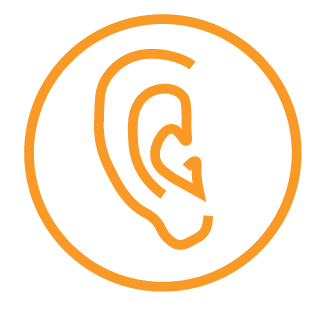 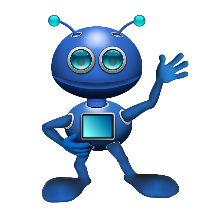 Vouvol is from another planet. They like earth and speaking French but often forget word meanings, spellings and things like gender and verb forms. Help Vouvol by answering the questions in this quiz.
écouter
A  For each question, put a cross (x) under the English meaning that matches what you hear.
You will hear each French word twice. Choose one correct answer only.
1
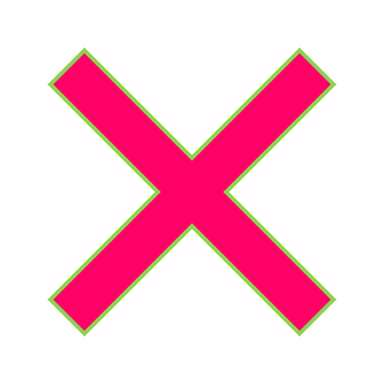 2
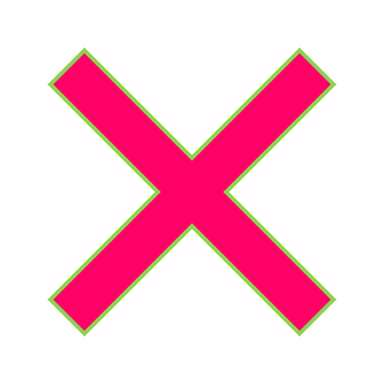 3
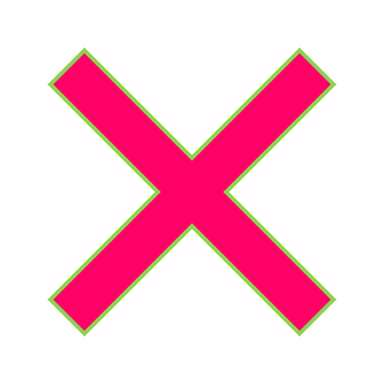 4
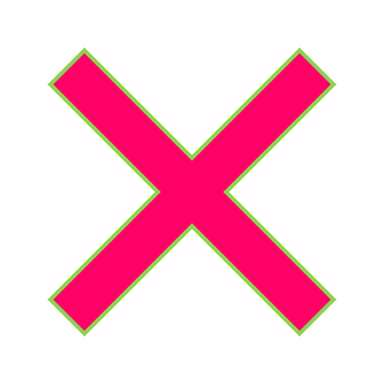 [Speaker Notes: Timing: 20-25 minutes (all assessment slides)
Aim: to practise aural comprehension of vocabulary taught in weeks 1-12 of the course.
Procedure:
1. Click the audio buttons to play each item. (The words are recorded twice with a pause to allow pupils to process the information).
2. Pupils can either write 1C, etc.. or if they have the assessment on a print out they can put a X in the correct box. 
3. After items 1-4, continue to the next slide to complete the remainder of the task.

Transcript:
été…..été
boire…..boire
court…..court
repas…..repas
ensemble…..ensemble
cuisine…..cuisine
dehors…..dehors
printemps…..printemps]
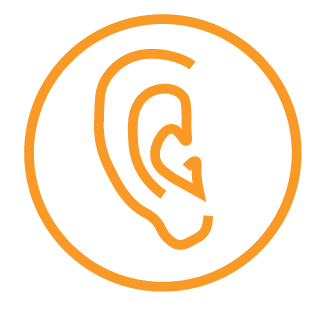 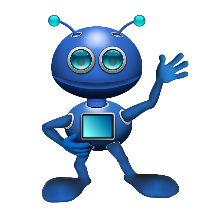 écouter
5
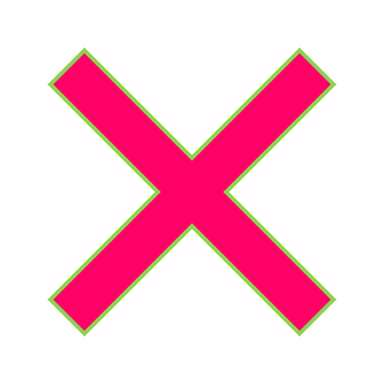 6
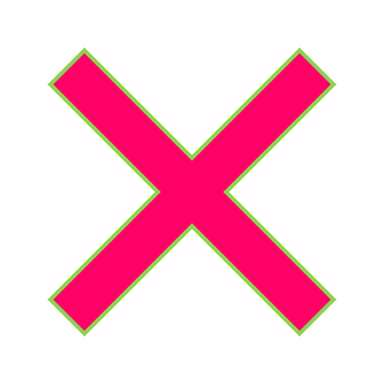 7
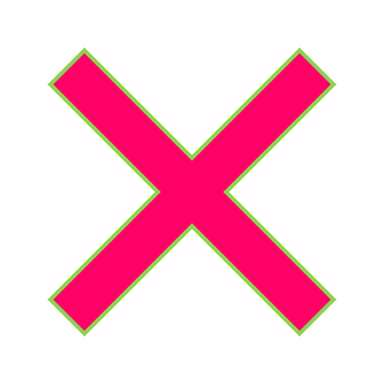 8
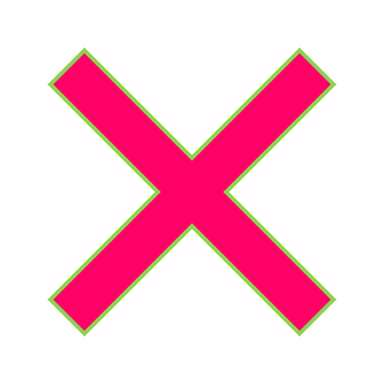 [Speaker Notes: [2/2]

Transcript:
été…..été
boire…..boire
court…..court
repas…..repas
ensemble…..ensemble
cuisine…..cuisine
dehors…..dehors
printemps…..printemps]
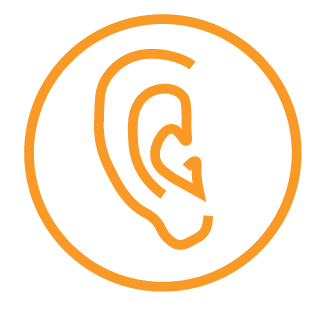 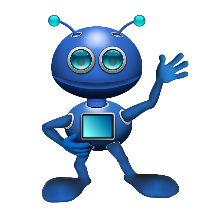 B  For each question, put a cross (x) under the type of word you hear. You will hear each French word twice. Choose one correct answer only.
écouter
1
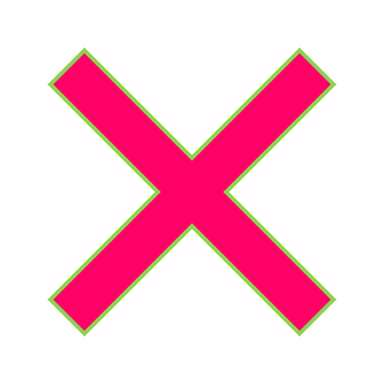 2
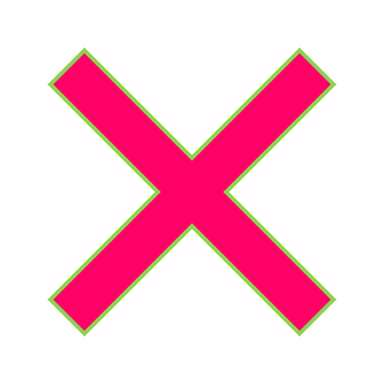 3
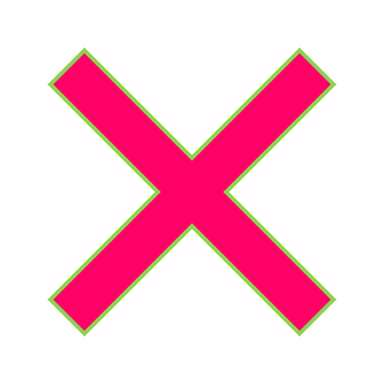 4
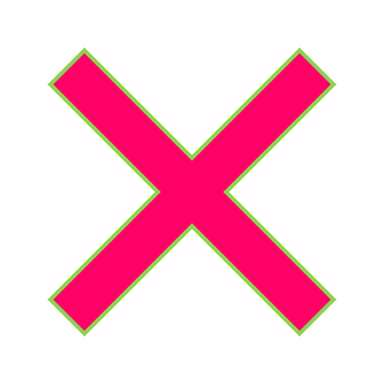 [Speaker Notes: Procedure:
1. Click the audio buttons to play each item. (The words are recorded twice with a pause to allow pupils to process the information).
2. Pupils can either write 1C, etc.. or if they have the assessment on a print out they can put a X in the correct box.
4. When complete, continue to the next slide to do items 5-8.

Transcript:
ménage…..ménage
mauvais…..mauvais
mur…..mur
rond…..rond
hiver…..hiver
rue…..rue
pain…..pain
équipe…..équipe]
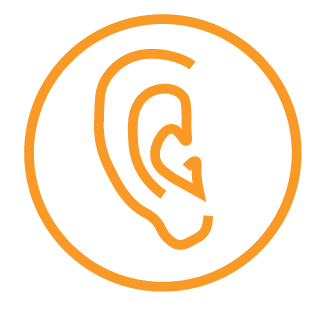 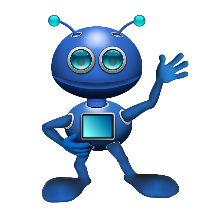 B  For each question, put a cross (x) under the type of word you hear. You will hear each French word twice. Choose one correct answer only.
écouter
5
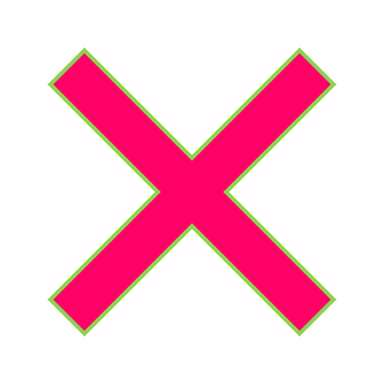 6
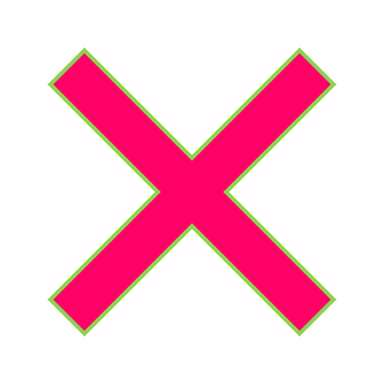 7
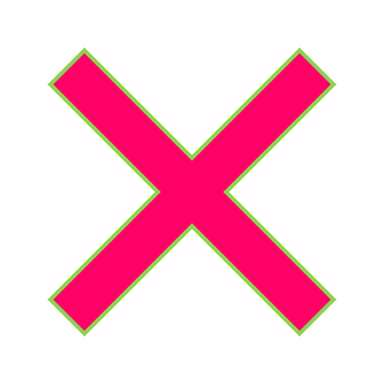 8
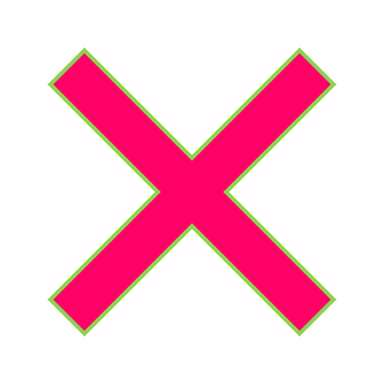 [Speaker Notes: Procedure:
1. Click the audio buttons to play each item. (The words are recorded twice with a pause to allow pupils to process the information).
2. Pupils can either write 1C, etc.. or if they have the assessment on a print out they can put a X in the correct box.
3. When complete, continue to the reading.

Transcript:
ménage…..ménage
mauvais…..mauvais
mur…..mur
rond…..rond
hiver…..hiver
rue…..rue
pain…..pain
équipe…..équipe]
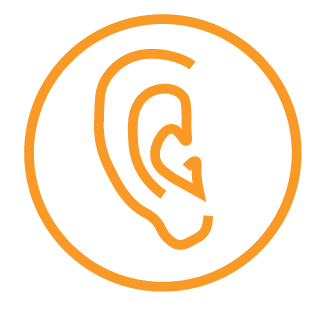 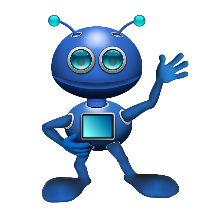 Grammar
You will hear each French sentence twice. Put a cross (x) next to your answer.
écouter
A  Decide what each sentence means in English.
1
1.	☐ We eat fruit.			☐ We do not eat fruit.
2.	☐ You(all) live here.		☐ You(all) do not live here.
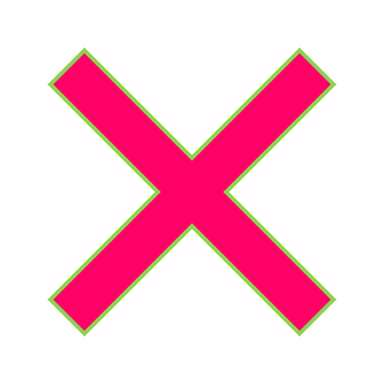 2
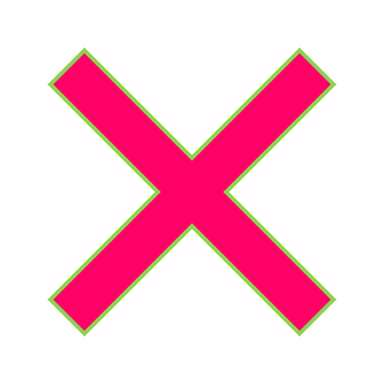 B  Decide whether each sentence is a STATEMENT or a QUESTION.
1.	☐ STATEMENT			☐ QUESTION	   
2.	☐ STATEMENT			☐ QUESTION   
3.	☐ STATEMENT			☐ QUESTION
1
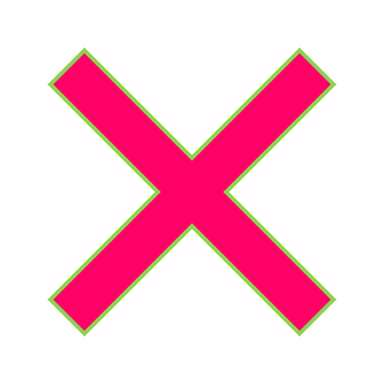 2
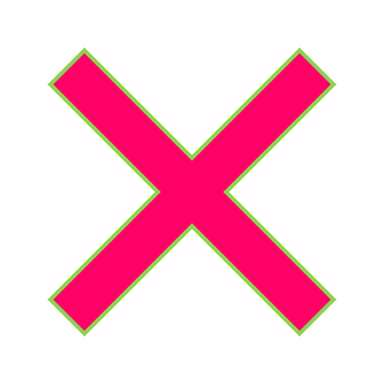 3
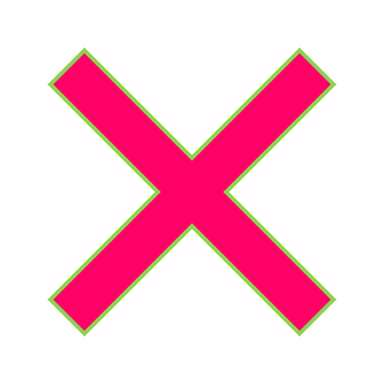 [Speaker Notes: Transcript A:
1. Nous ne mangeons pas de fruit.2. Vous n’habitez pas ici.

Transcript B:
1. Est-ce que tu écoutes la professeure ?2. Tu prépares le déjeuner.
3. Vous jouez au foot ?]
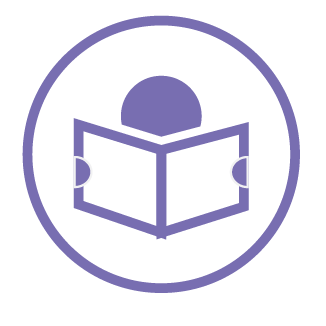 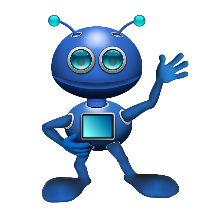 C  Help Vouvol to translate the underlined French word(s) to complete each English sentence.
 
1. Faire de l’exercice, c’est bon !		_____________ exercise is _________.
2. Je fais les courses pour maman.		____ _____ ______ ___________ for mum.	
3. Il joue une fois par semaine.		He plays ___________ per week. 
4. Elle donne à manger au cheval.		She ________ the horse.
5. Il fait beau en novembre.			_____ ______ _______ _______ in November.
6. Je déteste boire ça.			I hate ____________ that.	
7. La cuisine, c’est mon activité préférée.	_____________ is my favourite ____________.
8. Non, ce n’est pas l’hiver…			No, it’s not  ______________ . 
9. C’est le printemps.				It’s  ________________. 
10. Vous faites de la gymnastique ?		Do ______ _______ gymnastics?
lire
good
Doing
I do the shopping
once
feeds
It is good weather
drinking
activity
Cooking
winter
spring
you do
[Speaker Notes: One mark per item for this task

Aim: to practise written recall of previously taught vocabulary.

Procedure:
Ensure that the task is clear.  
Pupils could write 1 – 10 and the individual English word meanings (or they could fill in if they have printed assessment sheets).]
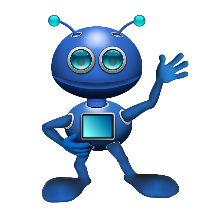 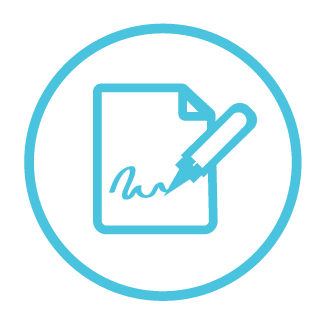 écrire
D  Translate the underlined English words to complete the French sentence.
1. I like washing the fish.		J’aime _____________ le ___________.     (write two words)
2. Buying water is expensive.		___________ de l’_______, c’est cher.      (write two words)
3. He goes (does) cycling.		______ _______ du cyclisme.		   (write two words)
4. We are in autumn.			Nous sommes _______ ____________.	   (write two words)
5. I hate tidying my bedroom.		Je déteste ___________ ma ________.	   (write two words)
6. You always make an effort.		Tu fais ___________ un _________.	   (write two words)
7. Do you like petanque?		Est-ce que tu_ ________la____________ ?(write two words)
8. Where is the ice cream?		_____ est la  __________ ?		   (write two words)
9.  They have a kitchen.		Elles _______ une ____________.	   (write two words)
10. They go (do) skiing.		_____ ___________ du ski.	    	   (write two words)
laver
poisson
Acheter
eau
Il fait
en automne
chambre
ranger
toujours
effort
aimes
pétanque
Où
glace
ont
cuisine
Ils font
Total marks available (Vocabulary): 46
[Speaker Notes: One mark per word for this task
Aim: to practise written production of previously taught vocabulary.

Procedure:
Ensure that the task is clear.  
Pupils could write 1 – 10 and the individual English word meanings (or they could fill in if they have printed assessment sheets).]
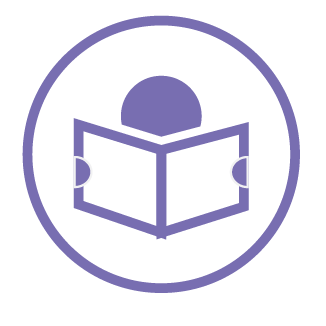 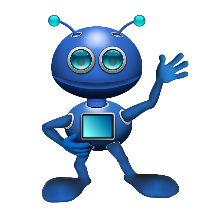 Grammar
C [1/2] Put a (X) next to the person the sentence is about.
lire
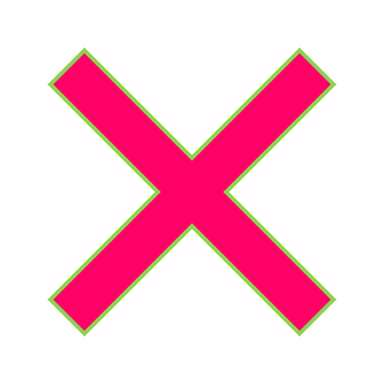 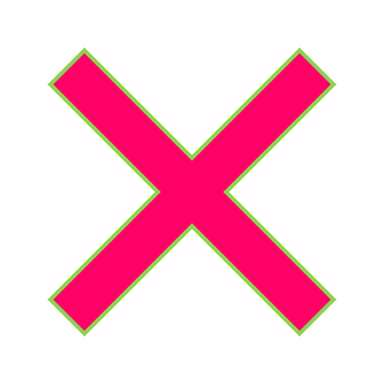 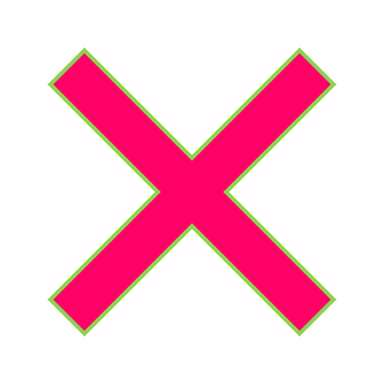 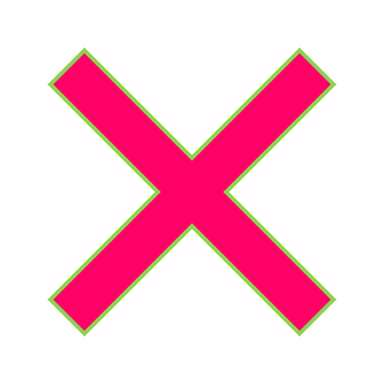 [Speaker Notes: Aim: to practise written understanding of previously taught grammar features.

Procedure:
Ensure that the task is clear.  
Pupils could write 1 – 8 and the correct English pronoun (or they could fill in if they have printed assessment sheets).]
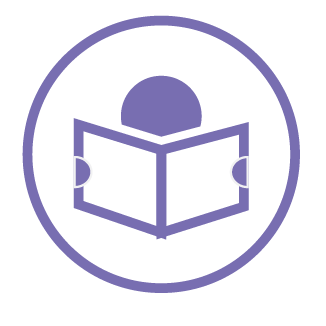 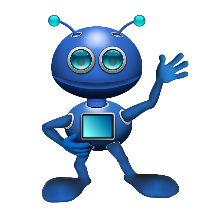 Grammar
C [2/2] Put a (X) next to the person the sentence is about.
lire
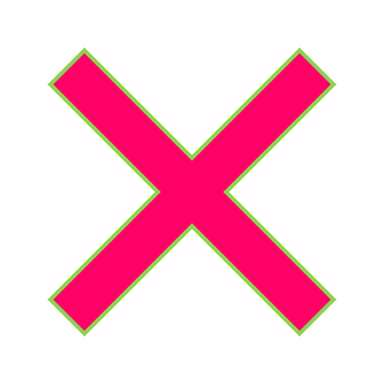 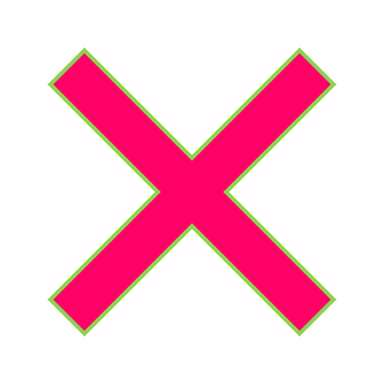 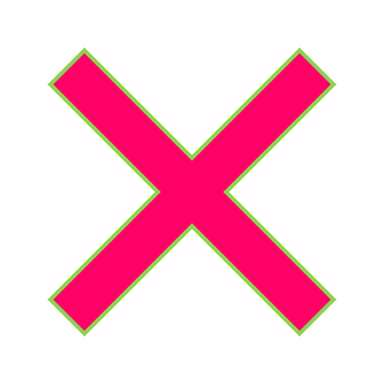 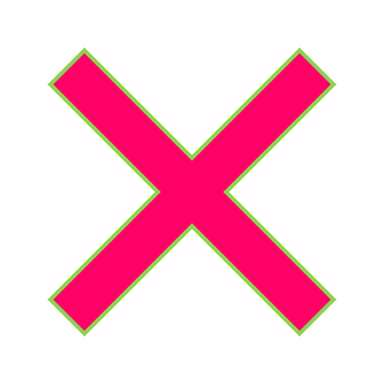 [Speaker Notes: [2/2]]
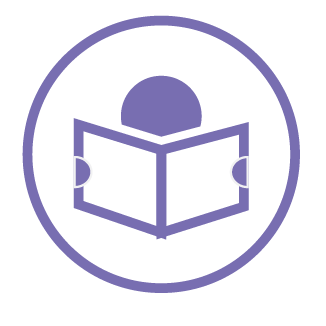 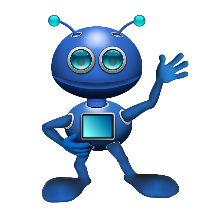 Grammar
D Put a (X) by the correct start of each sentence.
lire
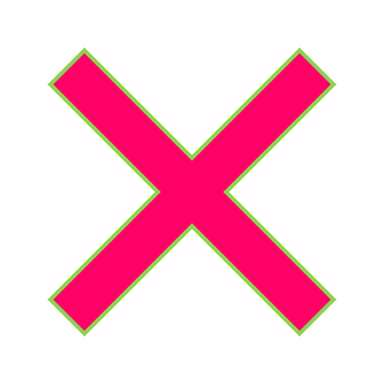 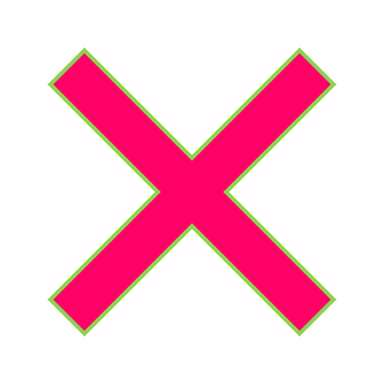 E Put a (X) next to the word(s) that complete(s) the sentence.
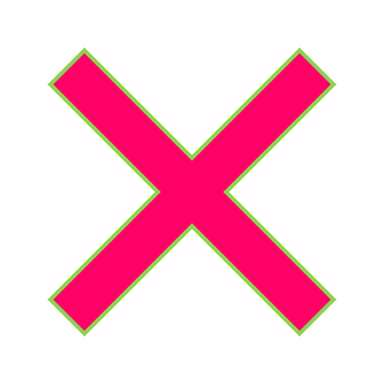 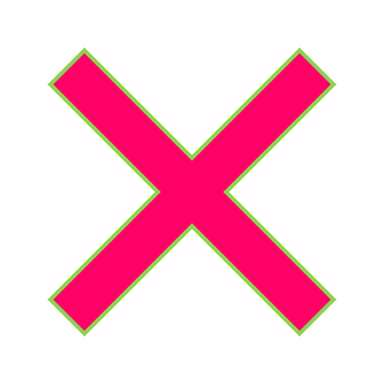 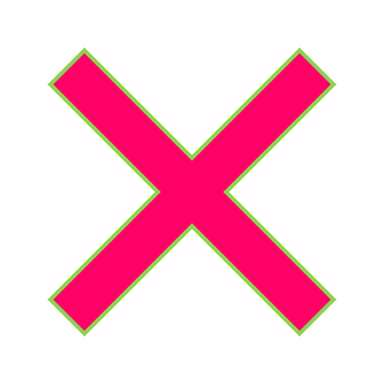 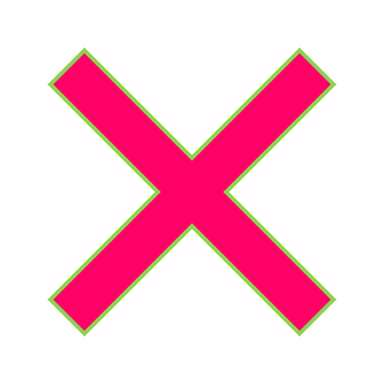 Grammar
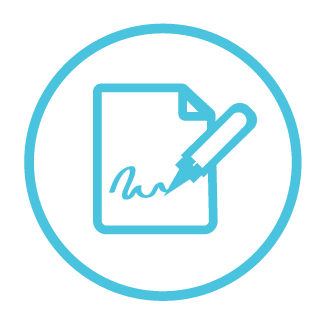 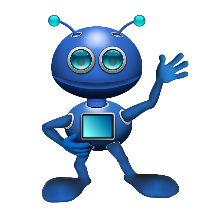 F Write the French for the English given in brackets. Use the clues to help you.
écrire
aident
partage
expliquons
portes
G Write the correct combination of à or de + article to complete the French translations of the English sentences.
de la
du
au
à la
[Speaker Notes: Aim: to practise written understanding of previously taught grammar features.

Procedure: 
Ensure that the task is clear.  
Pupils could write the answers only (or they could fill in if they have printed assessment sheets).]
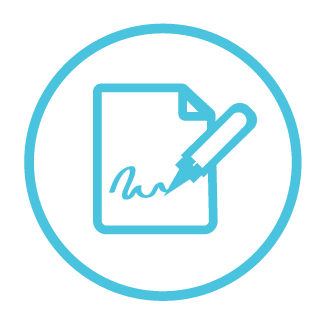 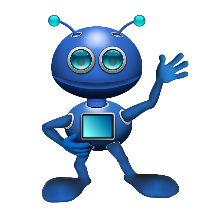 Grammar
H Write the correct determiner to complete the French translations of the English sentences.
écrire
des
un
mes
ma
tes
la
ton
les
Total marks available (Grammar): 35
[Speaker Notes: Aim: to practise written production of previously taught grammar features.

Procedure:
Ensure that the task is clear.  
Pupils could write the answers only (or they could fill in if they have printed assessment sheets).]